أوراق عمل وحدة


(يلتزم بقواعد الأمن والسلامة)
اختار الادوات الخطرة في الصورة
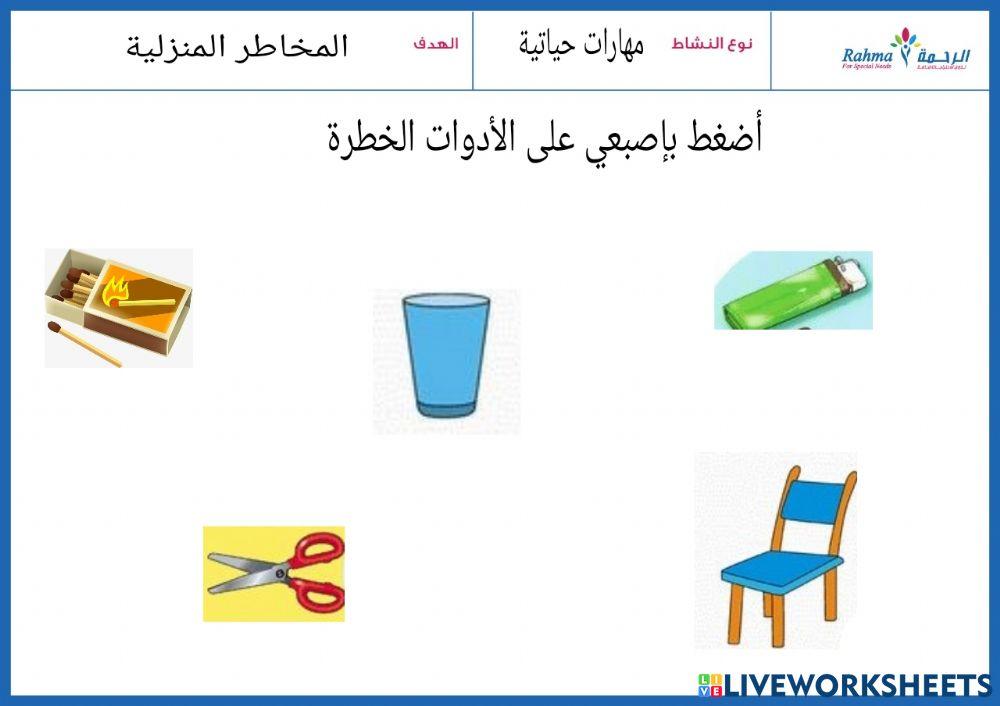